Välkommen tillFöräldramöte: SIK Flickor-122025-03-31
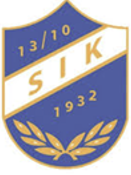 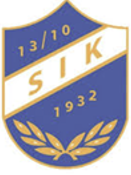 AGENDA
Ledare & Laget
Föräldrarepresentanter
Klubbens organisation
Seriespel, träningar och anmälningar
Fys, energi och välmående
Samarbeten, in- och utlån
Kioskerna
Matchförälder
Seniormatcher, Fix och Midsommar
Övrigt
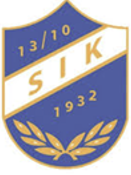 Ledare & Laget
Huvudtränare
Ass. Tränare + domarbokn.
Ass. tränare + domarbokn.
Lagledare (admin) + ass. tränare
Samarbete / stöd
Mv-tänare + Materialansv
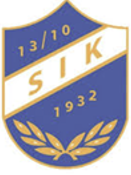 Föräldrarepresentanter
Föräldrarepresentanter: Maria Gustavsson och Stina-Cajsa Berlin.
Lagets kassörer: Maria Gustavsson och Johanna Elfdahl.
Ny sektion beslutad i klubben. Föräldrasektionen 1:a möte i maj.

Info:
Alla lag kommer att tilldelas 2500 kr per år att förvalta enligt lagets önskemål                              (cuper, teamaktiviteter, trivsel, riktade inköp).
Styrelsen har beslutat om riktlinjer för sponsring.
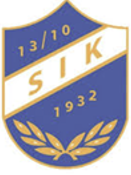 Klubbens Sektioner / Organisation
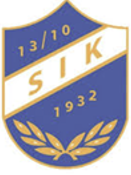 Seriespel, träningar och anmälningar
Ett lag i år, 9 mot 9. Alla kallas inte varje gång - Närvaro.
Svara på kallelser i tid!
Laget.se  --> Kalender
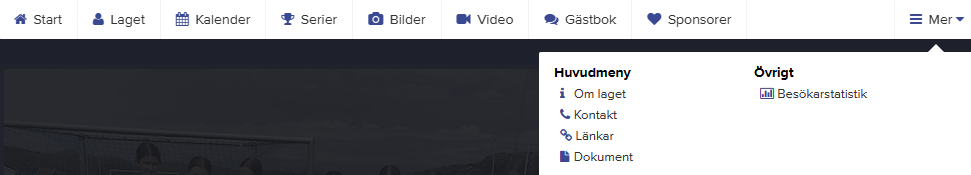 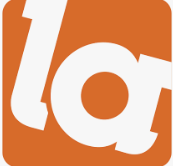 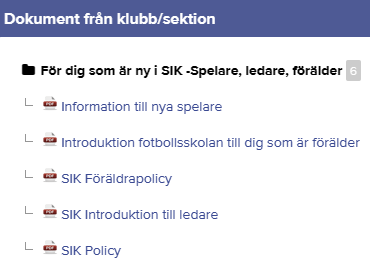 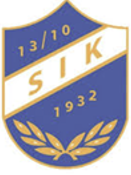 Fys, energi och välmående
Växande tjejer – Knäproblem
OBS!     Knätejp/-stöd, astmaspray, medicin, rehab
Viktigt inför match: Mat & Dryck -> Aktivitet fixa smarta mellanmål/frukost?
Extra energi behövs till match…  och vatten!!!
Inga smycken!
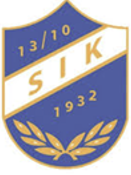 Samarbeten, in- & utlån
Delvis samträning, uppåt och nedåt
Ibland in- och utlån, främst F13/14
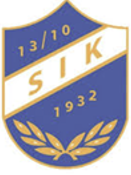 Kioskerna
Cafeterian och röda kiosken
Två kioskansvariga i klubben
Se instruktion på kioskschemat:
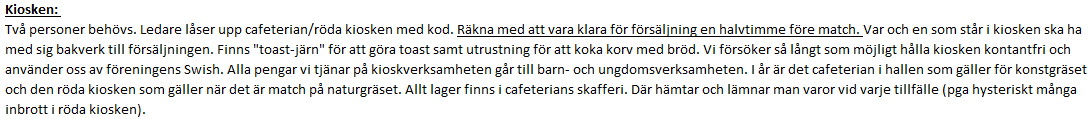 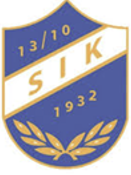 Matchförälder
Vara värd åt våra gäster (info, kaffe etc)
Hjälpa ledarna inför match (bygga plan etc)
Linjedomare (flaggviftare)
Se instruktion på kioskschemat:
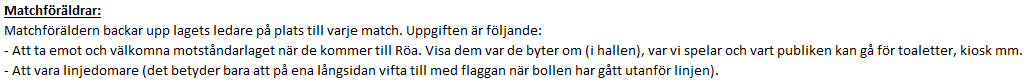 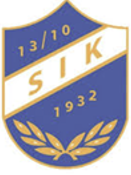 Seniormatcher, Fix & Midsommar
Träningsläger? Var, när, hur?
Damsenior – Tre matcher i år
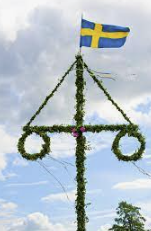 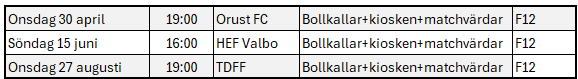 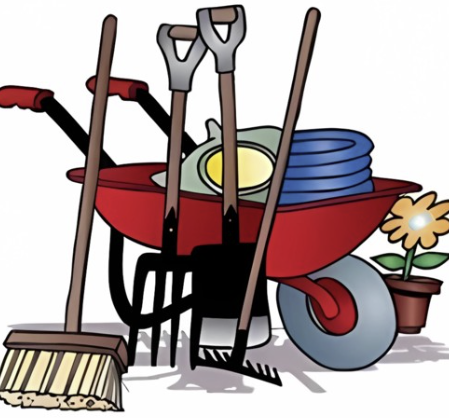 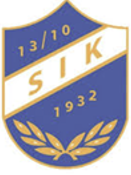 Övrigt
Nya träningstider från början av maj.
Läge och aktiviteter i klubben.
Lägerverksamhet stor inkomstkälla.
Gåfotboll – Satsning på alla åldrar.
After school. Pensionärsinitiativ pågår…
Ideella krafter är välkomna!

Klubbens vision för grusplanen.


Någon som vill ta upp något?
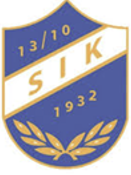 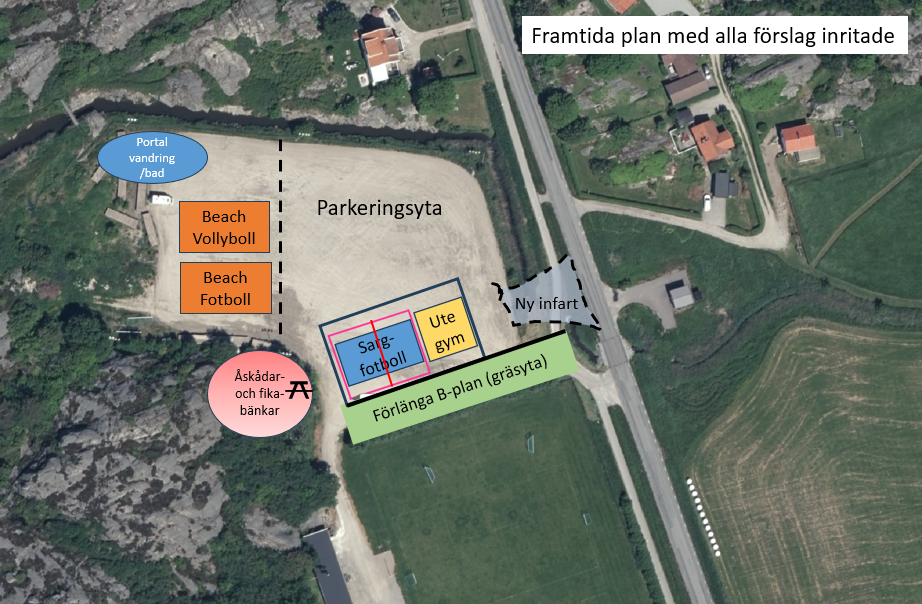 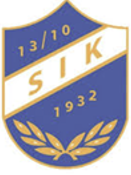 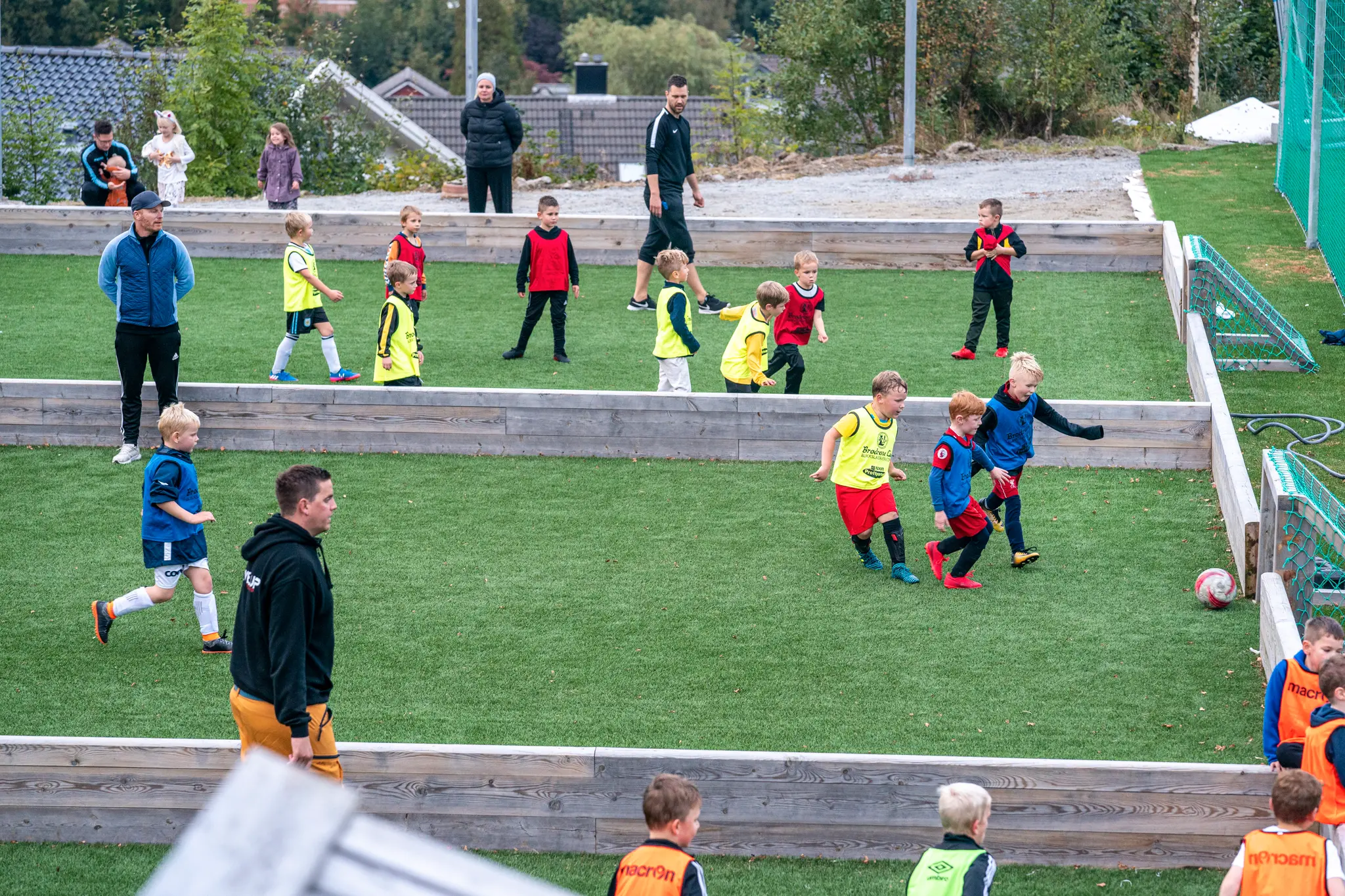 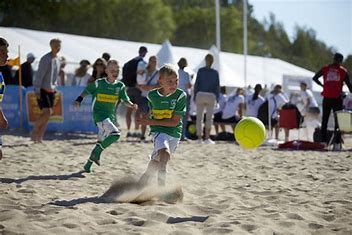 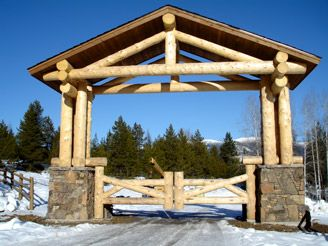 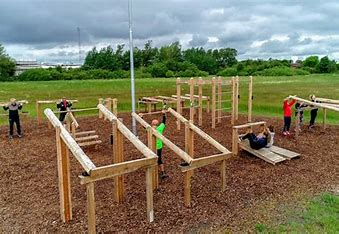 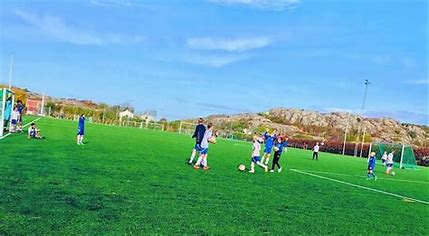 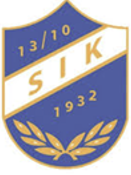 Tack för gott samarbete!
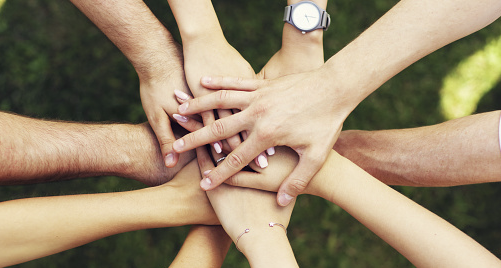